八代市中心市街地活性化について
熊本県立大学　総合管理学部
今里研究室
熊本県立大学今里研究室
2010/10/12
1
プレゼンテーション構成
Ⅰ．八代市・八代市本町商店街とは
Ⅱ．研究の目的
Ⅲ．アンケート調査より
Ⅳ．本町商店街を活性化させるためには
Ⅴ．今後の動向について
Ⅵ．参考文献
熊本県立大学今里研究室
2010/10/12
2
Ⅰ-a.八代市の概要
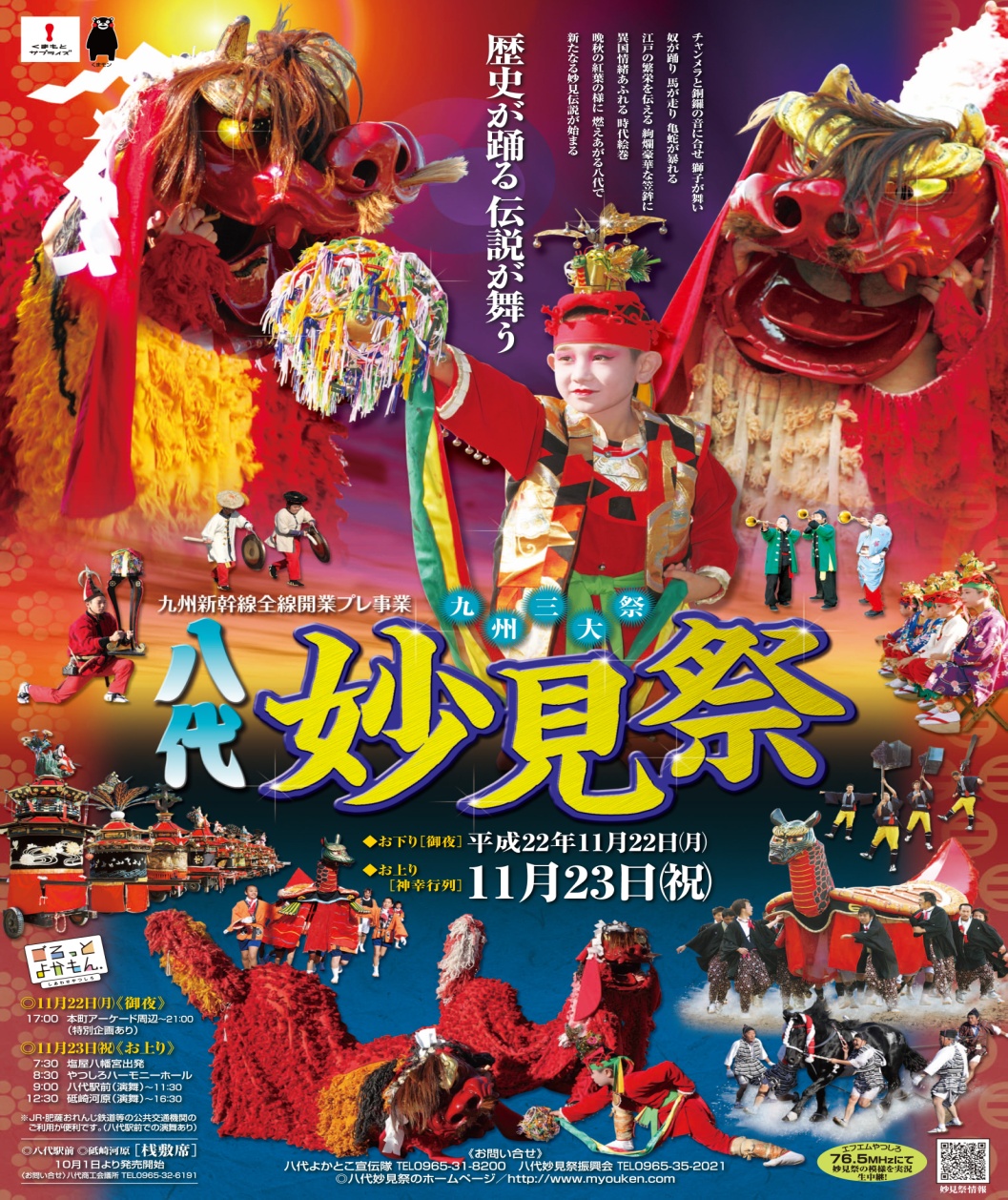 熊本県第2の都市
人口：約13万人

産業
第一次産業
　　いぐさ、晩白柚、トマト
第二次産業
　　日本製紙・メルシャン・興人
観光資源
　　妙見祭、日奈久温泉
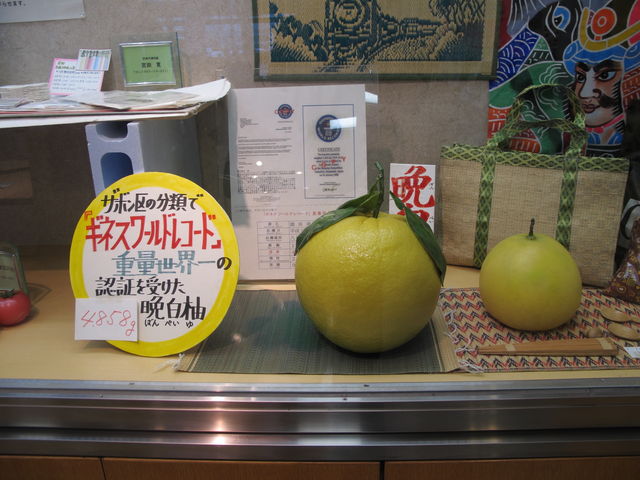 熊本県立大学今里研究室
2010/10/12
3
Ⅰ-b.八代市本町商店街の概要
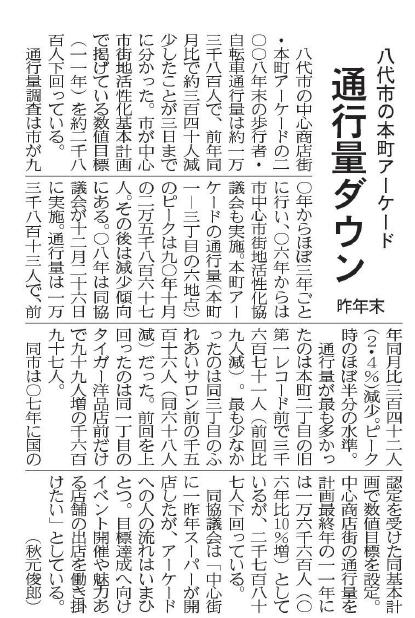 店舗数：約150
空き店舗率：21.9％

H16,17年
　郊外大型店2店舗開店
生活拠点は郊外へ…
熊本県立大学今里研究室
2010/10/12
4
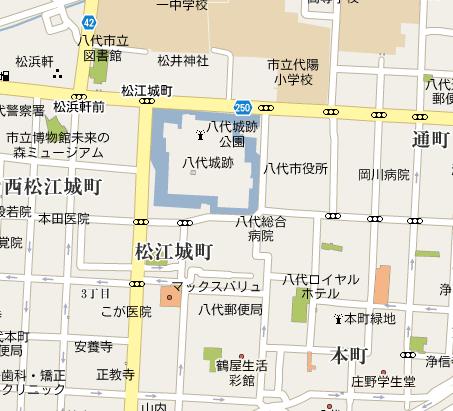 熊本県立大学今里研究室
2010/10/12
5
Ⅱ．研究の目的
生活拠点としての立場を奪われている（後述）
観光資源に乏しい
金銭的投資は期待できない

商店街に新しい役割を持たせる
元気と潤いのあるまちづくり
熊本県立大学今里研究室
2010/10/12
6
Ⅲ．アンケート調査
地元住民の声
熊本県立大学今里研究室
2010/10/12
7
Ⅰ-a．アンケート概要
目的
　中心市街地・郊外大型店の利用状況及び需要調査
対象
　県立八代高校・県立八代南高校生徒　348名
　一般成人（八代市在住又は通勤者）　74名
方法
　無記名式アンケート又はウェブアンケート
熊本県立大学今里研究室
2010/10/12
8
Ⅰ-b.調査項目
本町商店街・郊外大型店舗を日頃から利用するか
　　　⇒利用する・しない理由は何か

本町商店街活性化のための改善点は何か

本町商店街にあれば嬉しい施設

駐車場の改善希望点（成人のみ）
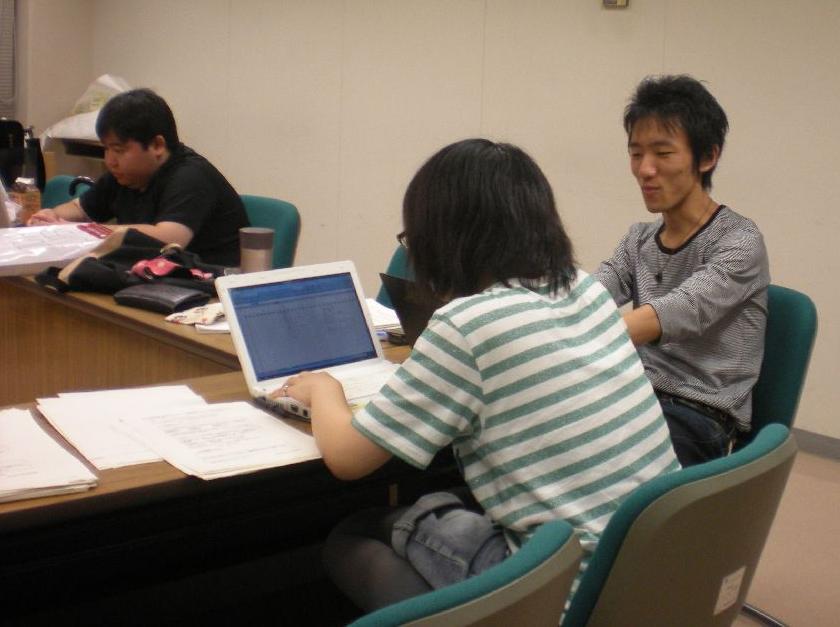 熊本県立大学今里研究室
2010/10/12
9
Ⅰ-d．本町商店街を日頃から利用するか
高校生
成人
熊本県立大学今里研究室
2010/9/16
10
Ⅰ-e.大型店を日頃から利用するか
高校生
成人
熊本県立大学今里研究室
2010/9/16
11
Ⅰ-f.総評
中心市街地離れを再確認
利用者ニーズの把握
　　　　but⇒直接的過ぎて即反映は難しい？
世代間のニーズ・利用方法の差異
熊本県立大学今里研究室
2010/10/12
12
Ⅳ．本町商店街を活性化させるためには
活性化策具体化のために
熊本県立大学今里研究室
2010/10/12
13
Ⅳ-a.調査結果からの仮説　　　　　　～仮提案とディスカッション～
駐車場完全無料化
既存の休憩所・交流広場は活用できないか？
過去に成功した城下町券（商品券）の再度活用
空き店舗の有効活用
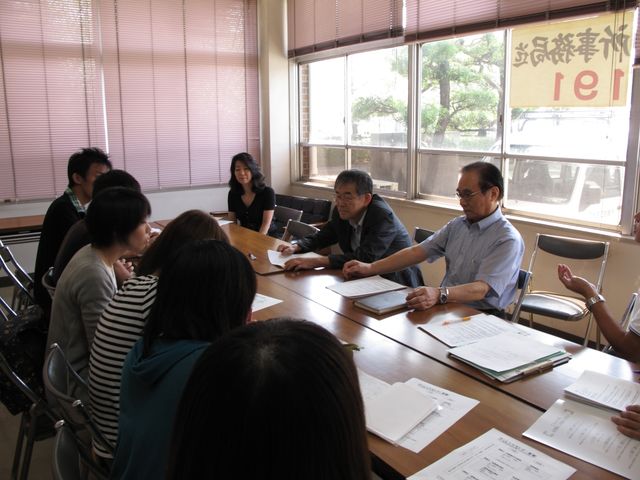 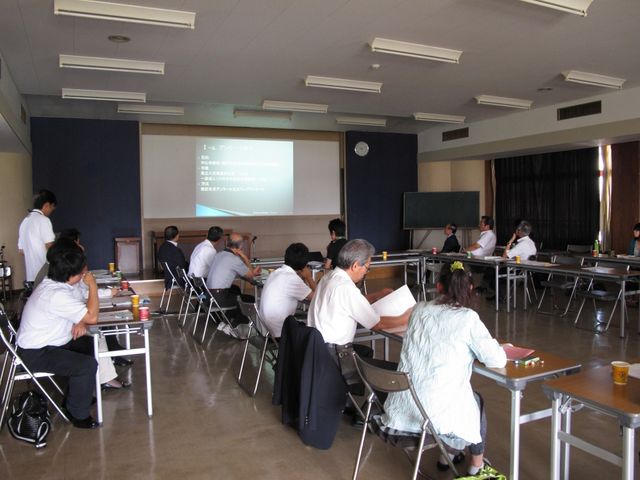 熊本県立大学今里研究室
2010/10/12
14
Ⅳ-b.空き店舗を埋めたい！
“人が集まること”が設立要件とならない、
　　　　　　　　　　　人を集めるサービスや施設
店舗数増加
既存店舗の維持
人が集まる
活気ある商店街
熊本県立大学今里研究室
2010/10/12
15
Ⅳ-c.“一口店主制”の提案
一口城主制がヒント
　　　　　⇒非営利を対象と思案

意義
　　財政支援
　　消費者需要に応える

参加者と人を集められるシステム
　　　　　　　　　　　　　　　　　⇒後述

徐々にここから元気を取り戻す！
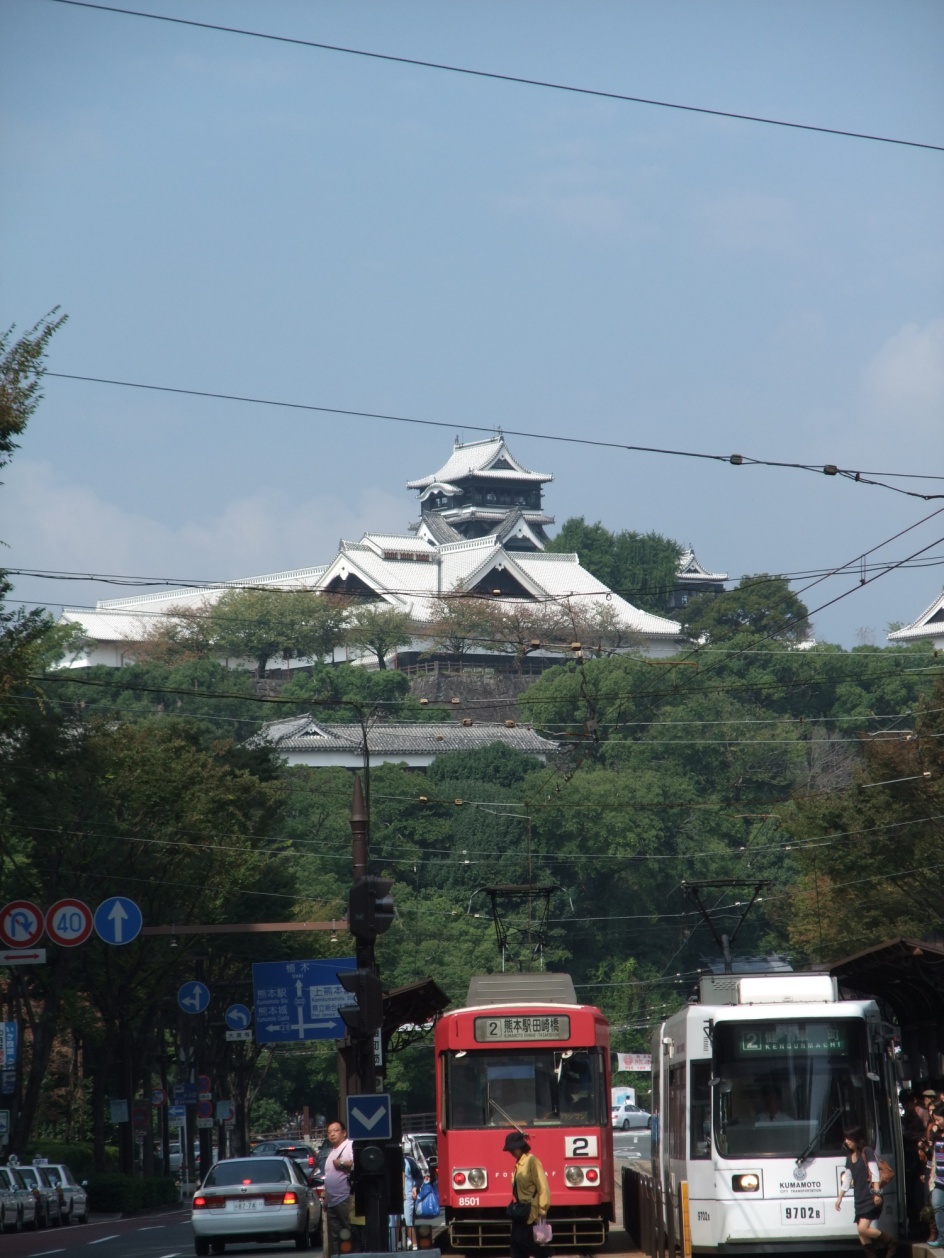 熊本県立大学今里研究室
2010/10/12
16
Ⅳ-d.一口店主制の具体的活用案
休憩所・コミュニティ施設の需要に注目！！
熊本県立大学今里研究室
2010/10/12
17
プレミア等の提供
一口店主
電子化
目標金額設定
出　　　　資
併設
サービス
　　　　強化！
商店街
休憩所
コミュニティスペース
レンタルボックス
商品
提供
利用料としての対価
利用者
熊本県立大学今里研究室
2010/10/12
18
Ⅴ．今後の動向について
研究を机上の空論で終わらせないために
熊本県立大学今里研究室
2010/10/12
19
Ⅴ-a.今後やるべきこと
第2回のフィードバック及びディスカッション

本提案に関する実地調査・アンケート調査

事例研究（今回不足部分）
熊本県立大学今里研究室
2010/10/12
20
Ⅵ．参考文献
『八代市中心市街地活性化基本計画』　八代市中心市街地活性化協議会
『八代市中心市街地活性化基本計画』　八代市
『平成21年度八代市中心市街地活性化協議会活動報告』
『地域再生の条件』　本間義人　岩波新書
『地域の力-食・農・まちづくり』　大江正章　岩波新書
『第4回賑わい再生・商店街活性化合同部会資料』
熊本県立大学今里研究室
2010/10/12
21